+


65 + 4 = 69

_51_ + 4 = 55

22 = 5 + _17_


-


26 - _5_ = 21

33 – 5 = _28_

15 – 9 = _6_
X


3 x 5 = 15

2 x 6 = 12

50 = 10 x _5_








 15        5 = _3_

 60        5 = _12_

 50__        5 = 10
Early Bird:
Friday 12th February 2021
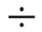 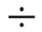 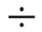 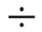